GİRİŞİMCİLİK
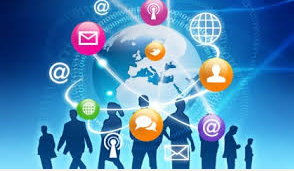 Prof.Dr.Emin GÜZEL
Tübitak Sertifika Eğitim Programı
                 2015-Adana
          ebbguzel@cu.edu.tr
BU PROGRAM NİÇİN DÜZENLENDİ ????
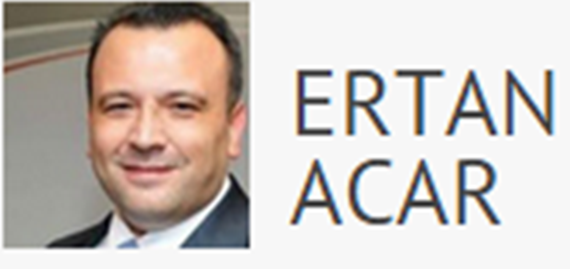 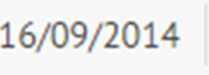 KOBİ NEDİR ????
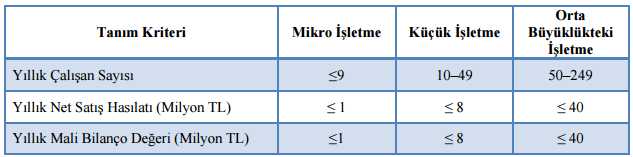 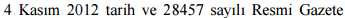 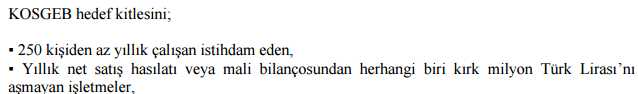 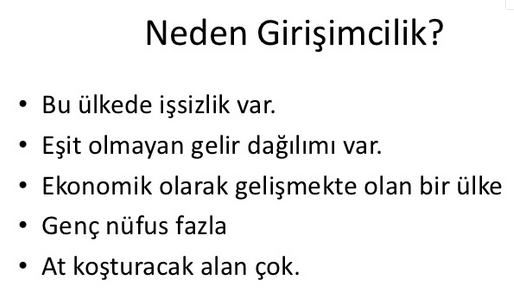 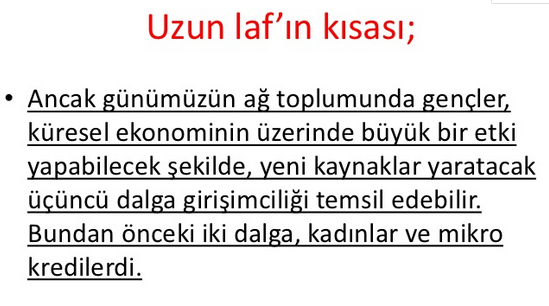 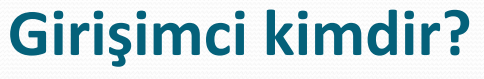 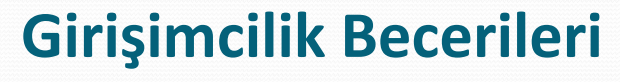 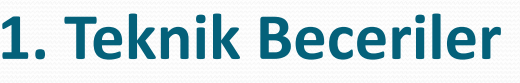 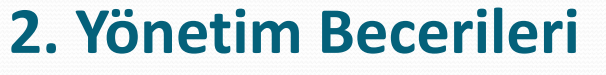 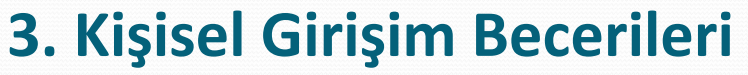 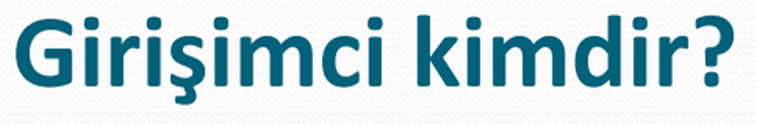 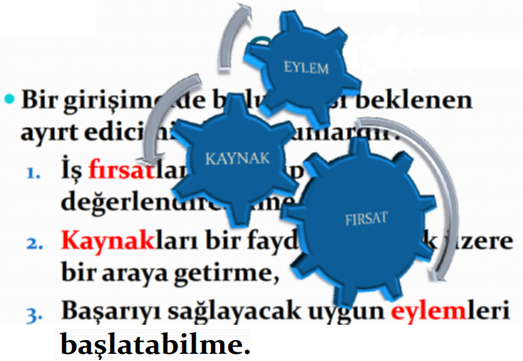 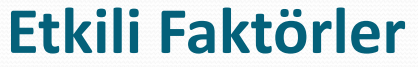 KENDİNİ TANI !!!!!!
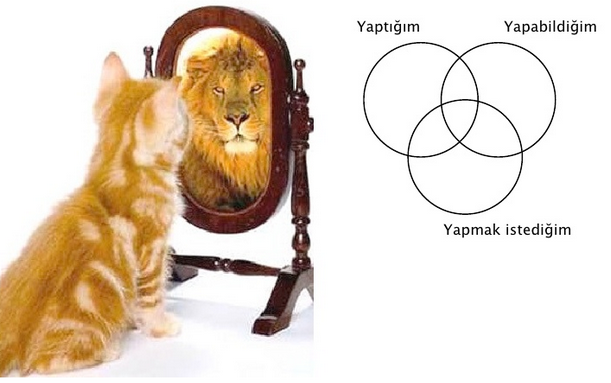 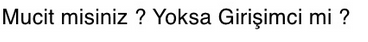 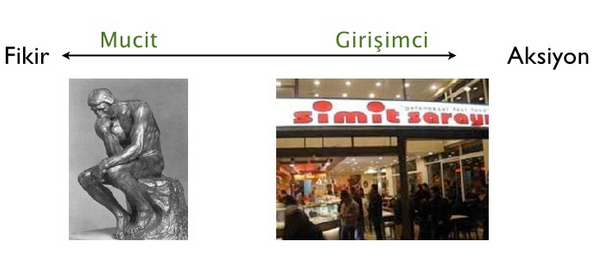 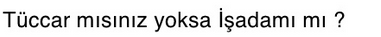 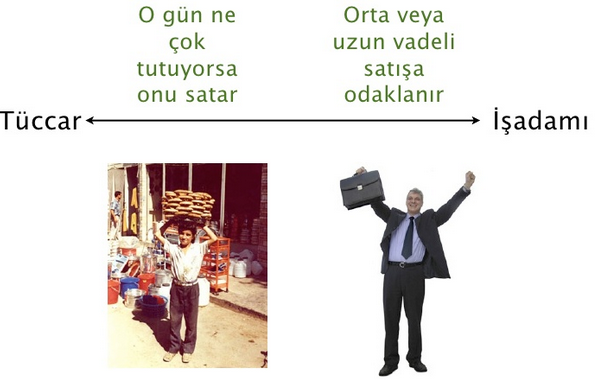 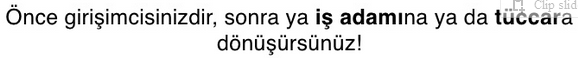 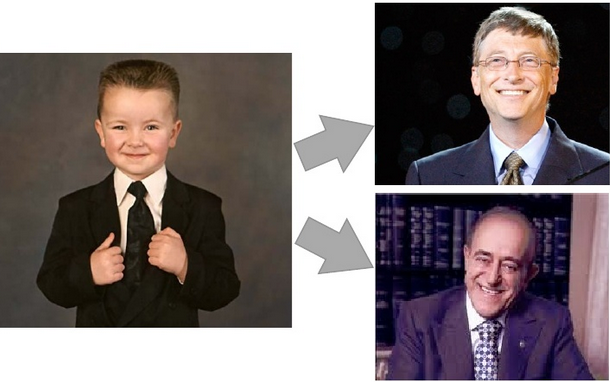 Piyasayı iyi araştırın.
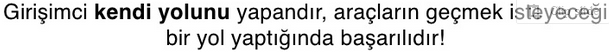 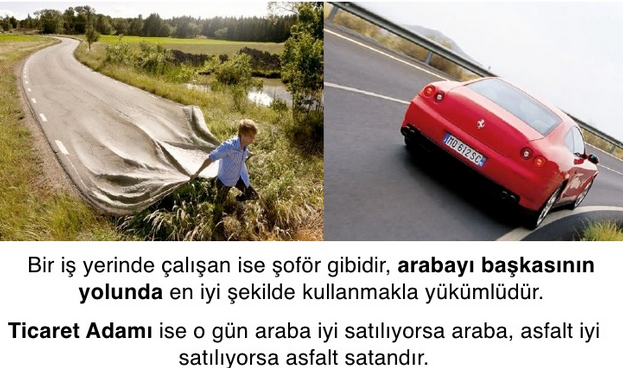 Takımınızı kurun;girişimcilik tek kişilik birfaaliyet değildir
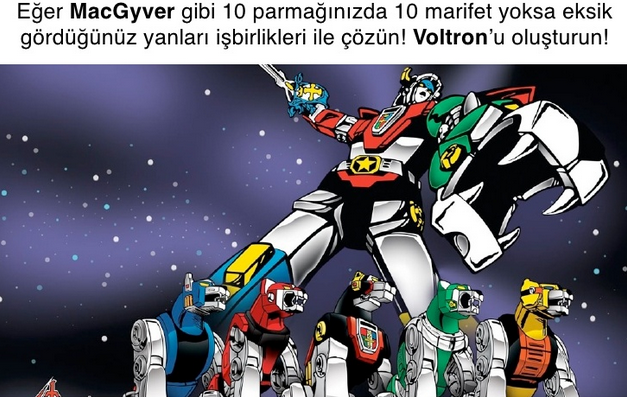 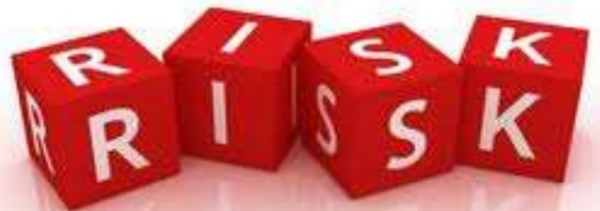 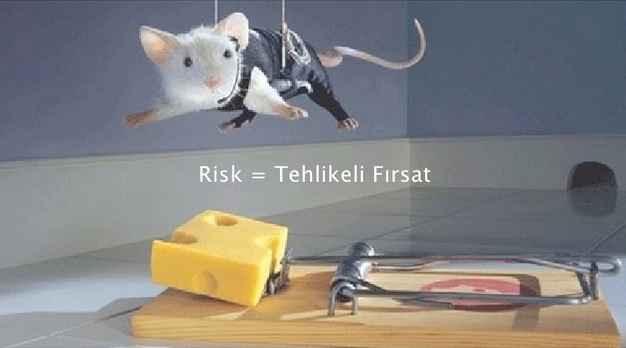 Gereksiz cesaretten
kaçının
NE BAŞARILI OLUR????????
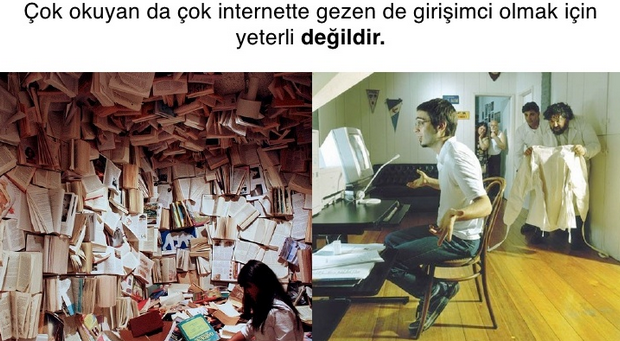 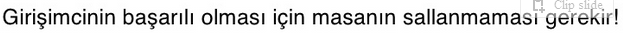 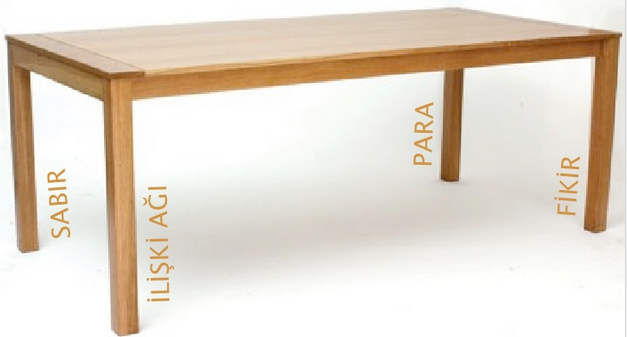 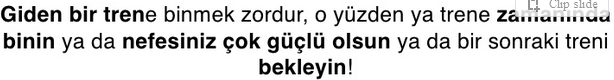 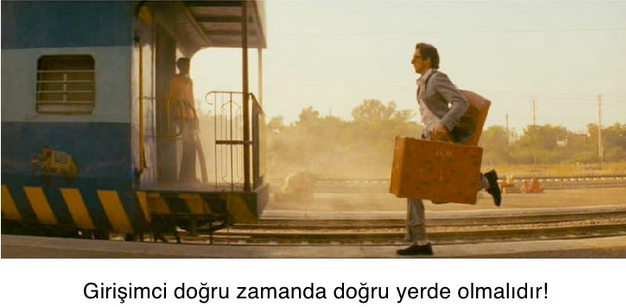 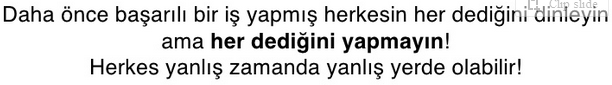 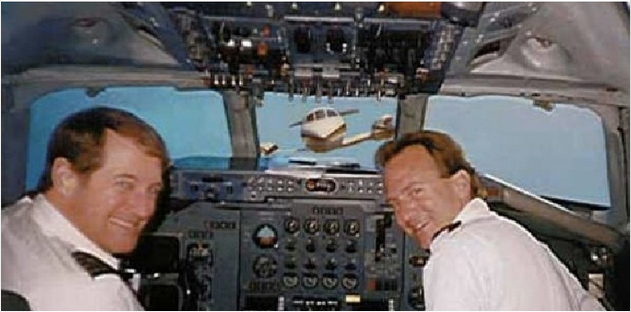 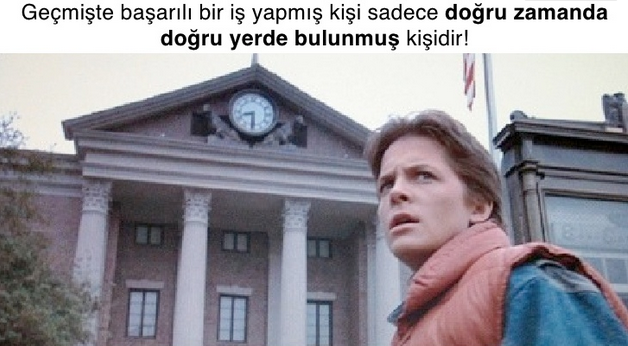 YATIRIMCIYA GİDERKEN
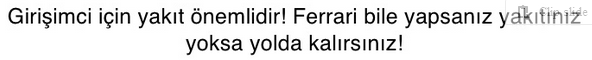 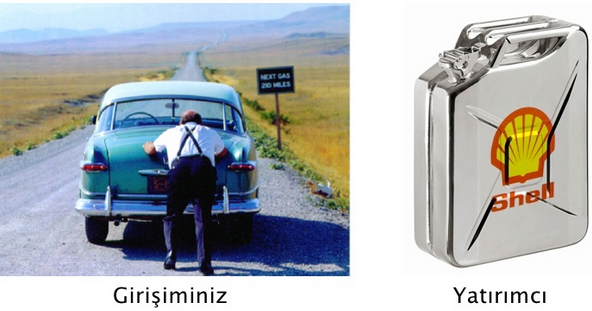 HİÇ BİR YATIRIMCI SUNUM YAPTIRMAZ GİRİŞİMCİNİN İLK YAPMASI GEREKEN İSPATTIR!!!!!!!!
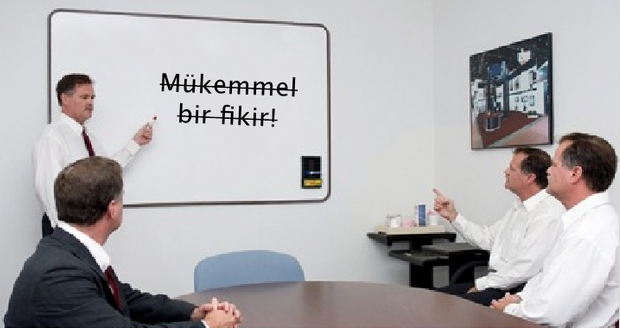 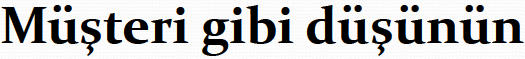 YATIRIMCI SADECE SİZİN FİKRİNİZE DEĞİL SİZE DE BAKAR!!!!!!!!
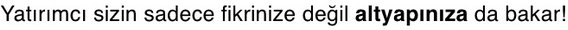 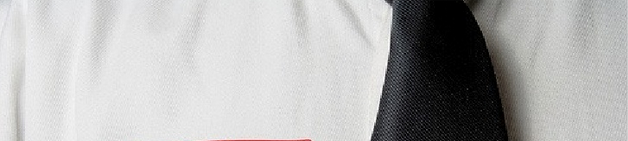 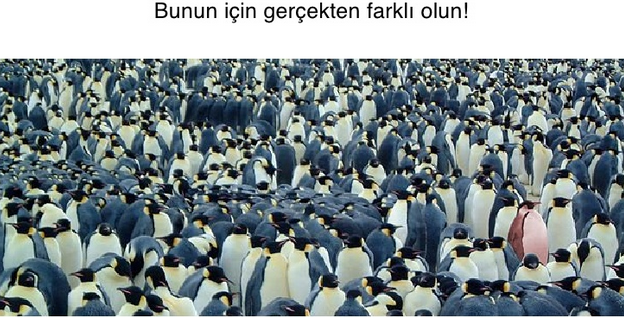 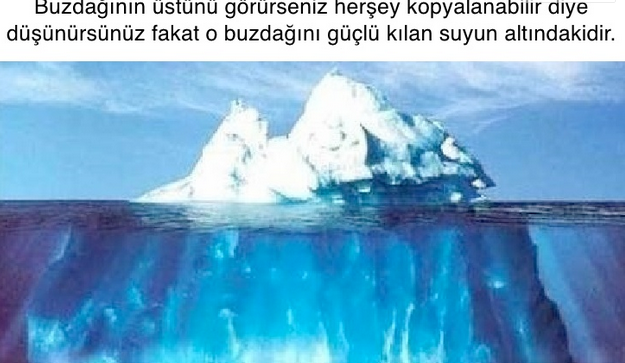 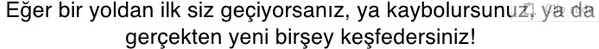 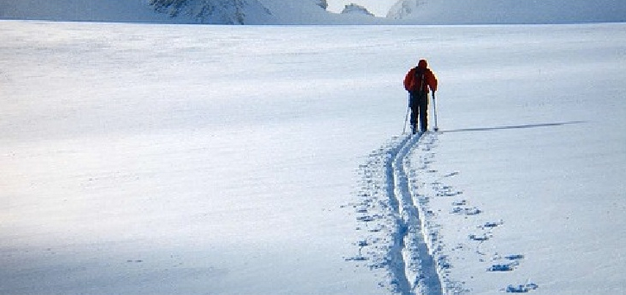 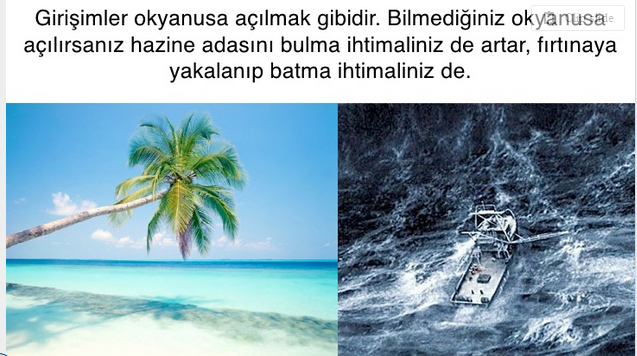 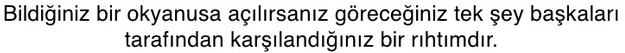 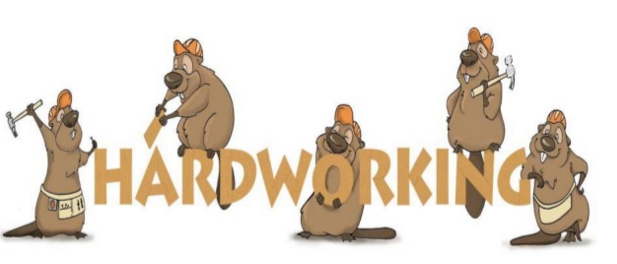 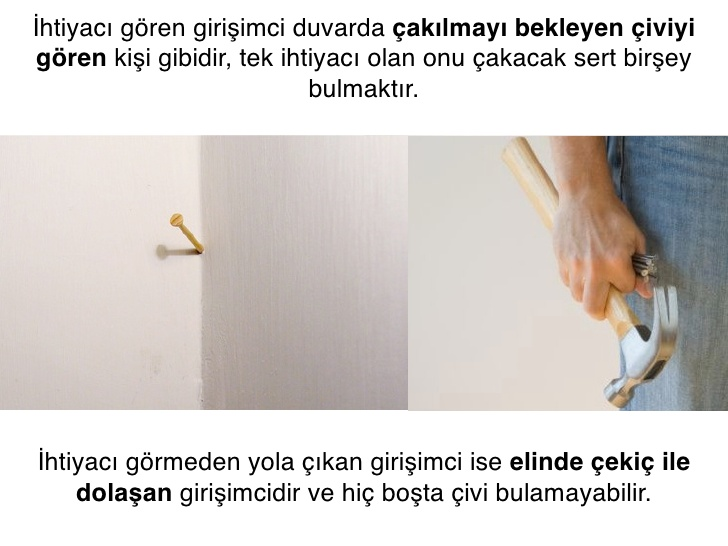 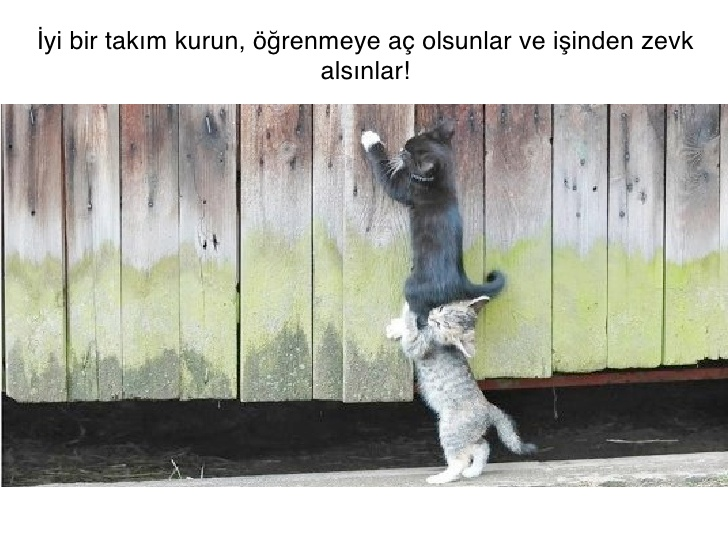 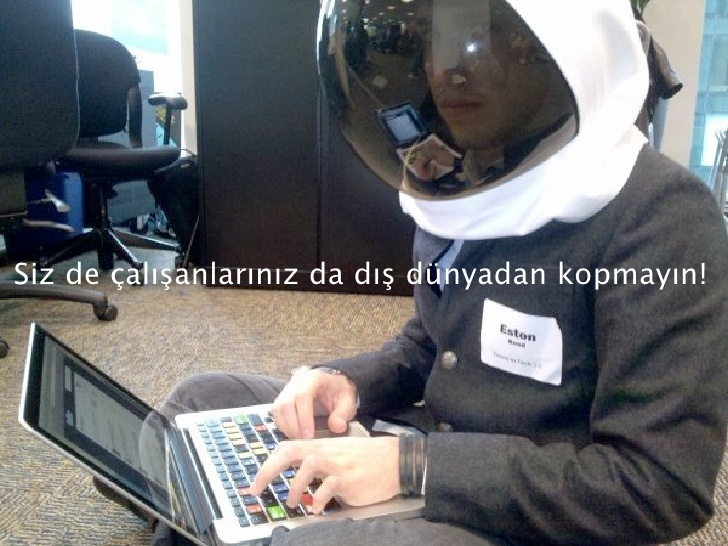 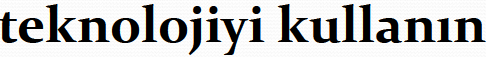 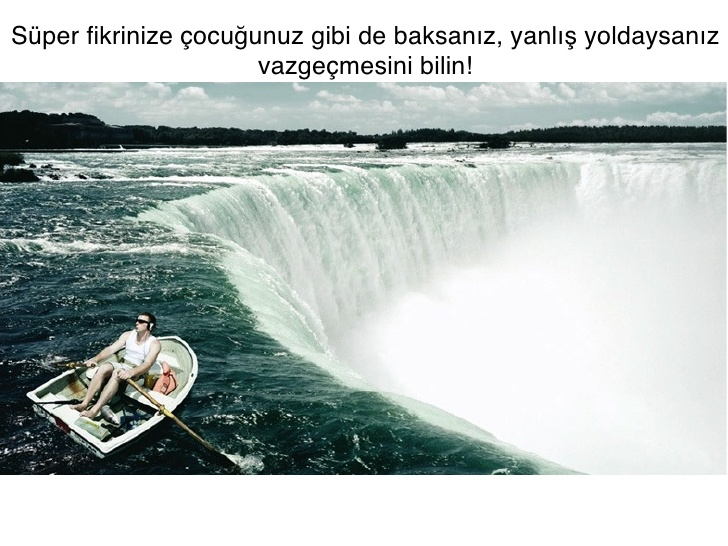 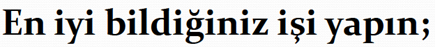 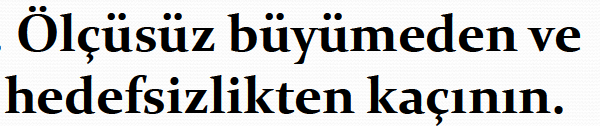 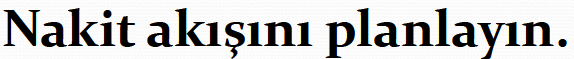 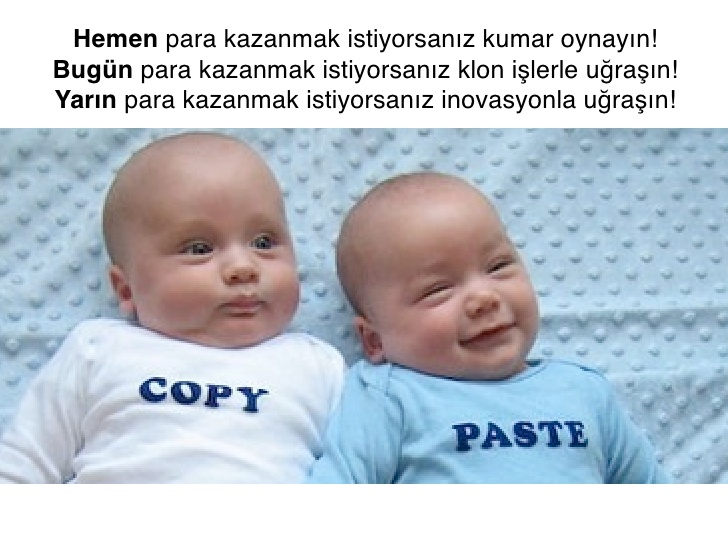 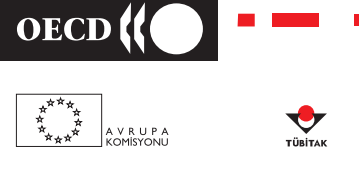 Oslo Kılavuzu;yenilik (inovasyon), yenilik faaliyetleri, yenilikçi firma gibi temel yenilik kavramlarını sistematik bir biçimde tanımlayan, ve teknolojik yenilik verilerinin toplanması ve yorumlanmasına yönelik ilkeleri içeren 2006 yılında,
Nisan 2005 yılında Ar-Ge kavramların tanımlayan Frascati Kılavuzu Türkçe’ye çevrilmiş
Yaratıcılık
Olmayan bir şeyi hayal edebilme, bir şeyi başkalarından farklı yollardan yapma,
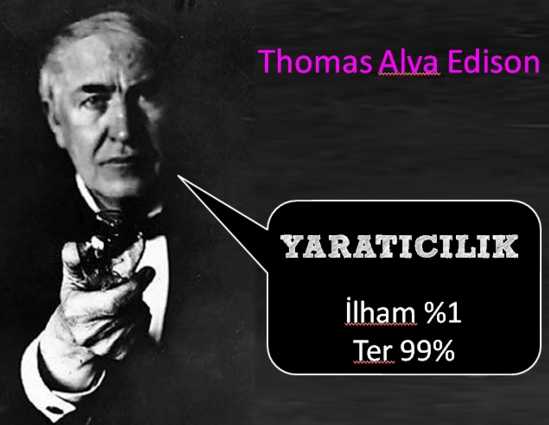 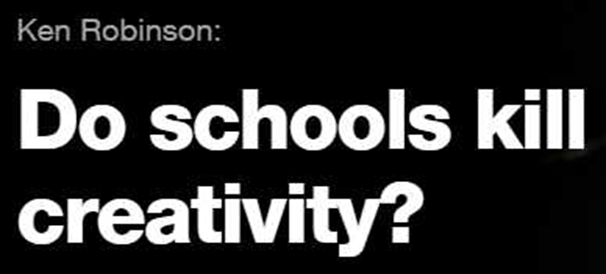 BULUŞ(İcat)
Yaratıcılık sürecinin bir sonucu olarak yeni bir kavram yada fikrin ortaya çıkışıdır. Keşiften farklıdır. Keşifte önceden var olan her hangi bir şeyi bulma söz konusu iken, icatta insan becerisini ve kabiliyetini genişleten önceden olmayan yeni bir şeyin ortaya çıkarılmasıdır.
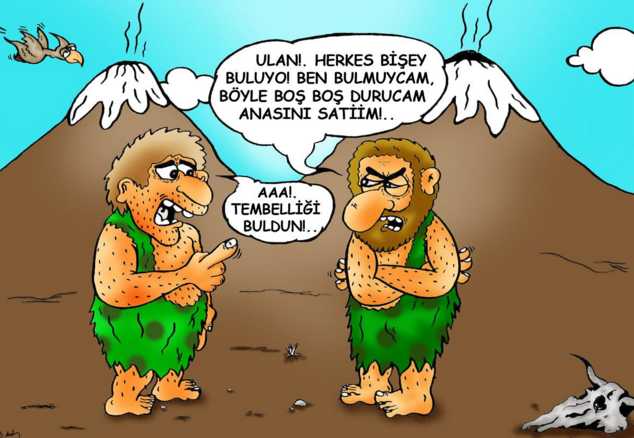 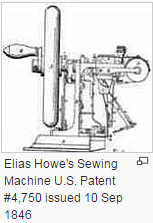 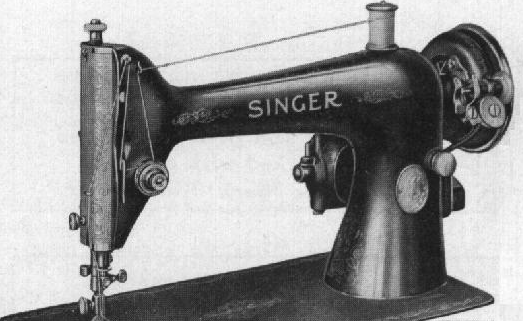 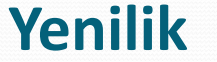 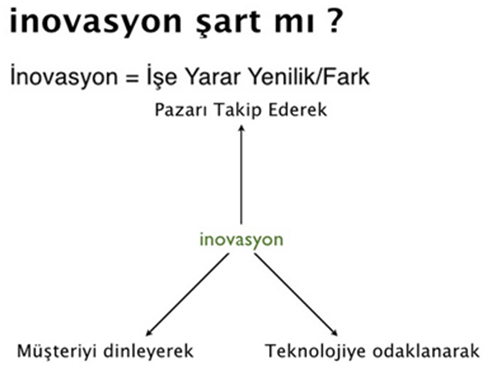 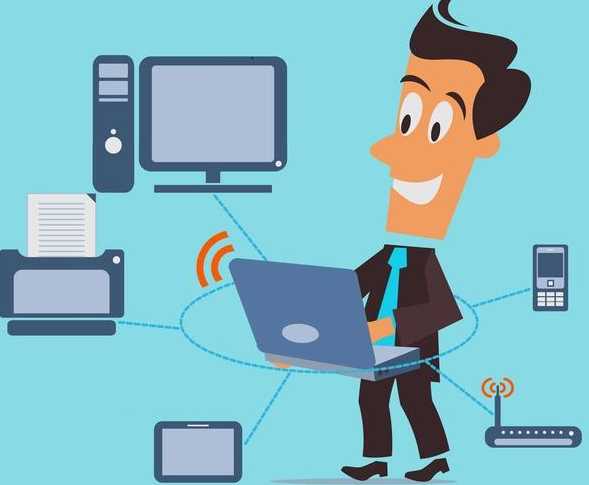 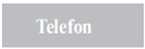 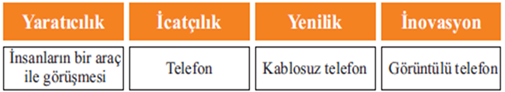 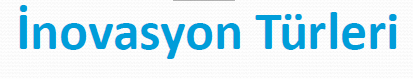 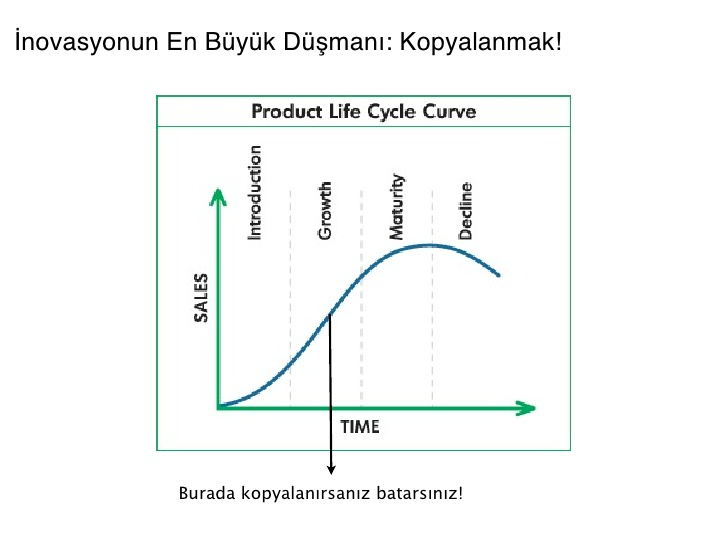 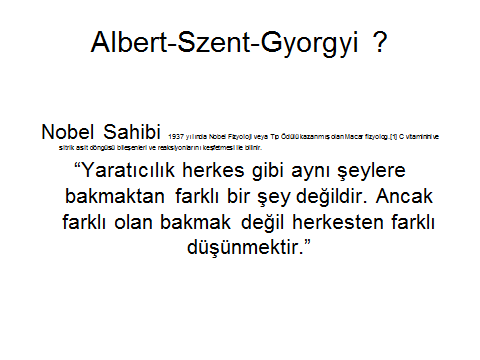 GİRİŞİMCİ KİM ????
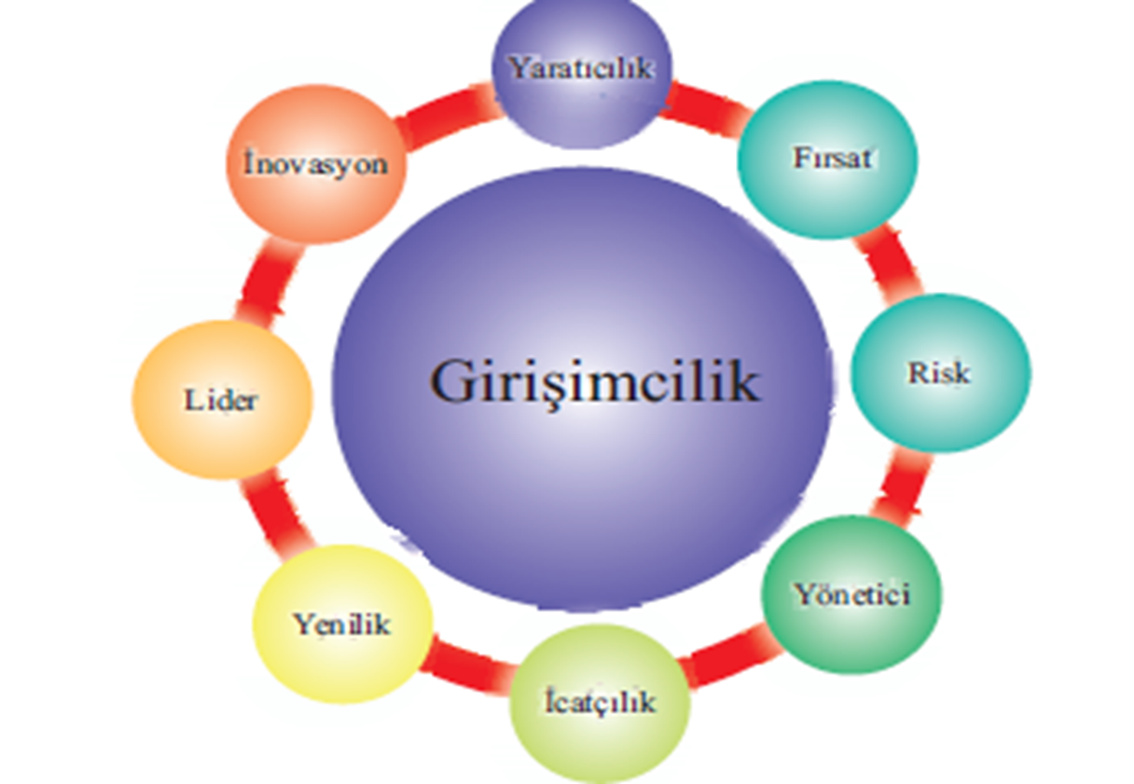 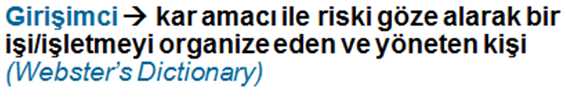 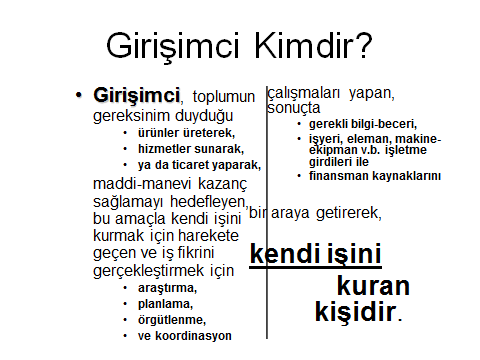 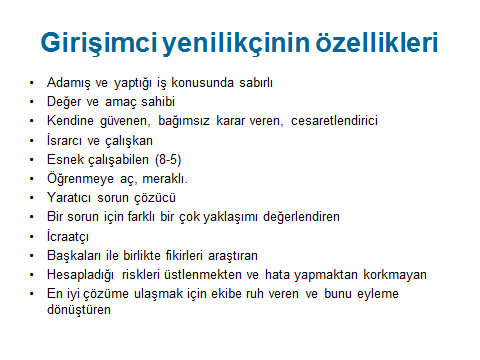 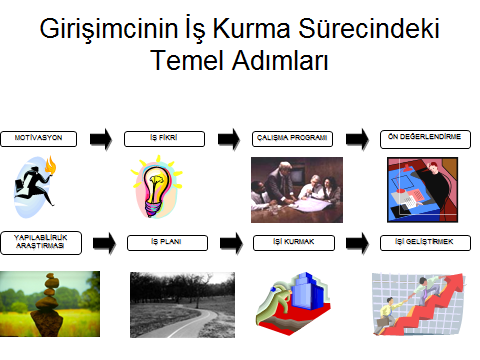 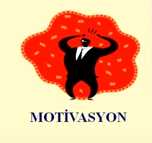 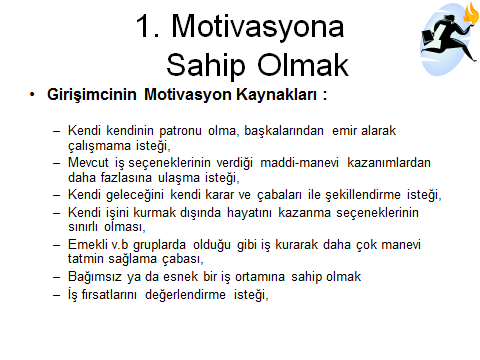 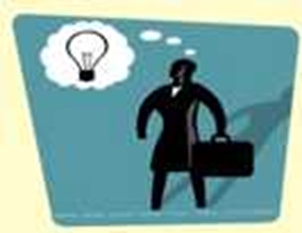 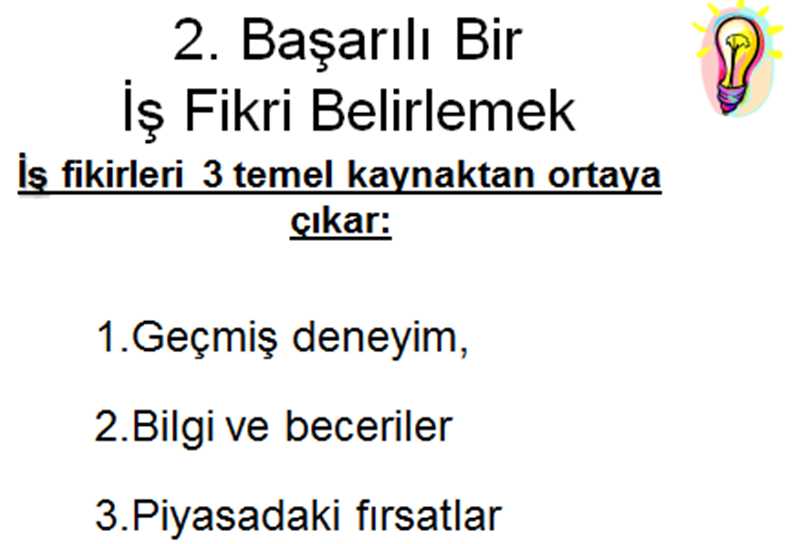 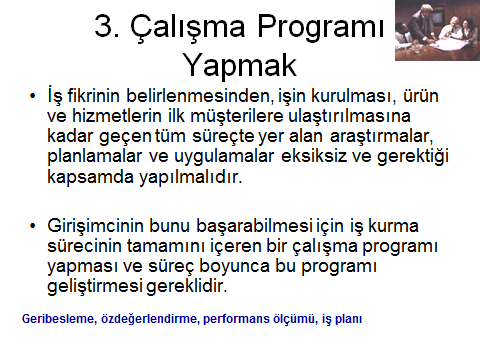 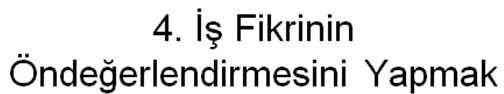 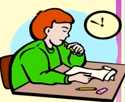 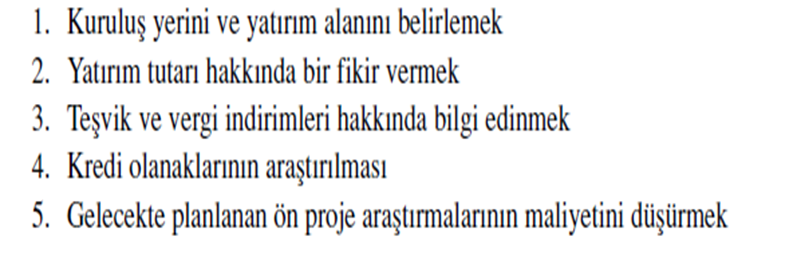 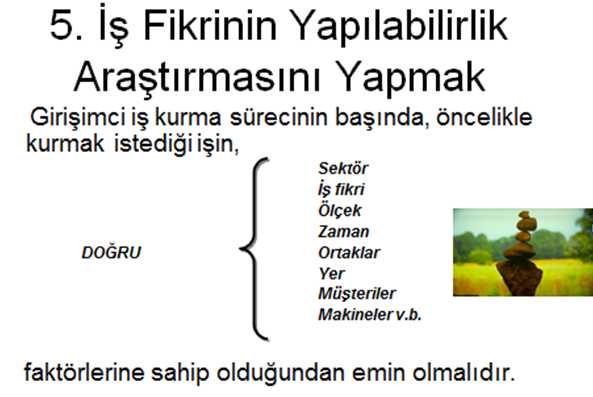 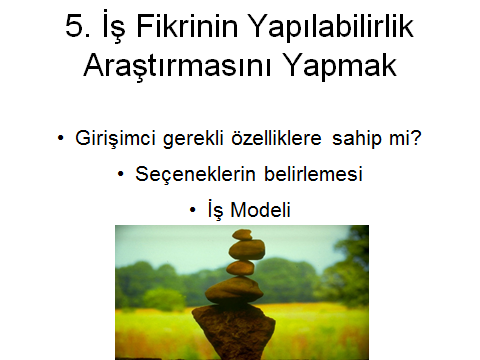 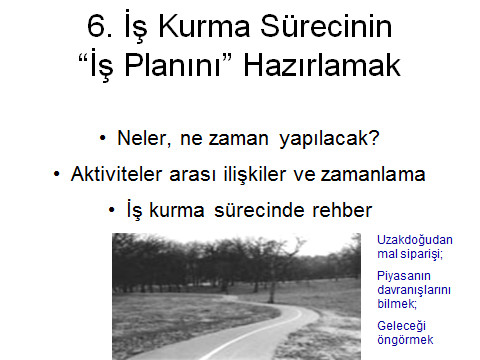 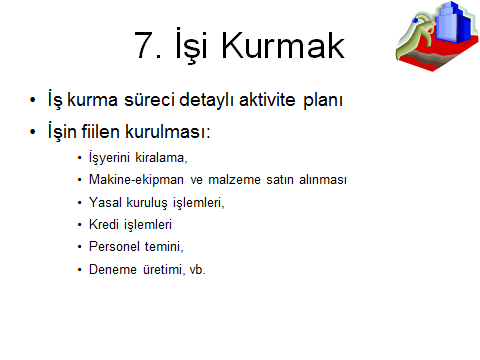 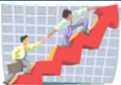 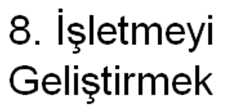 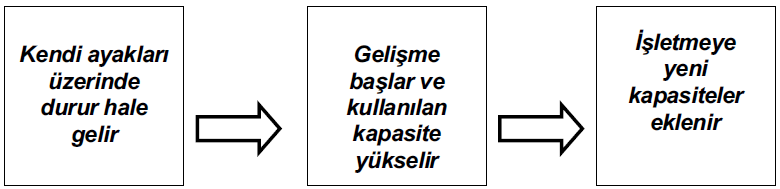 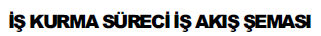 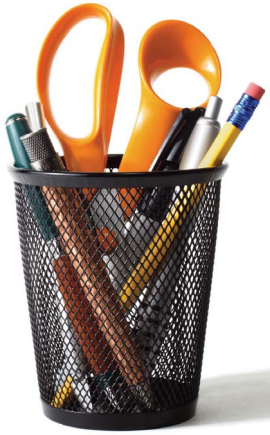 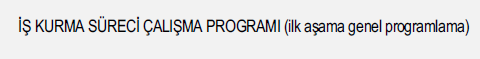 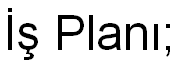 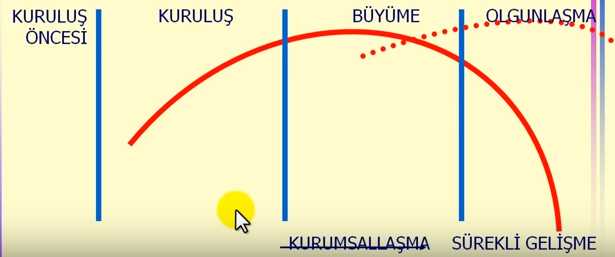 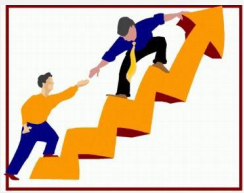 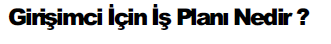 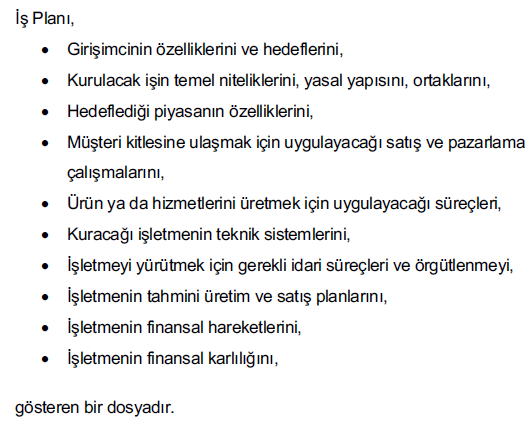 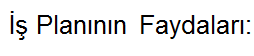 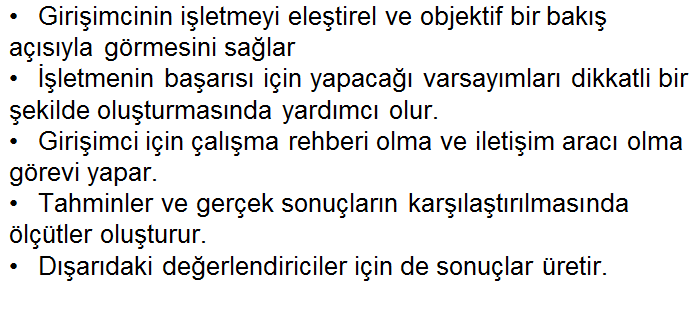 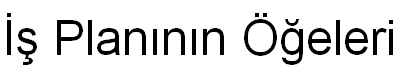 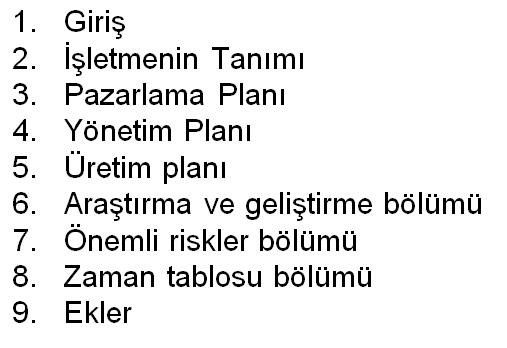 İŞ PLANI KİMLER İÇİN HAZIRLANIR?
Finansman Kaynakları 
	(Bankalar, Risk Sermayesi Kurumları, Kredi Garanti Kurumu, Eximbank)
Olası Ortaklar 
	(Amcalar, aile, sermayedarlar gibi)
Destek Sağlayanlar 
(KOSGEB, BEBKA, TÜBİTAK, AB fonları gibi)
İşletme Sahibi / Girişimci (kendiniz için!)
BİR BULUŞUN HİKAYESİ
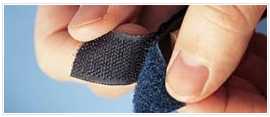 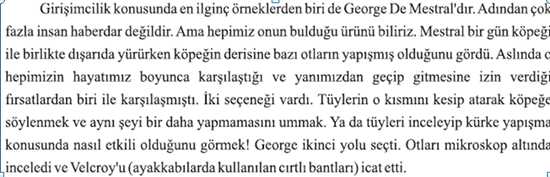 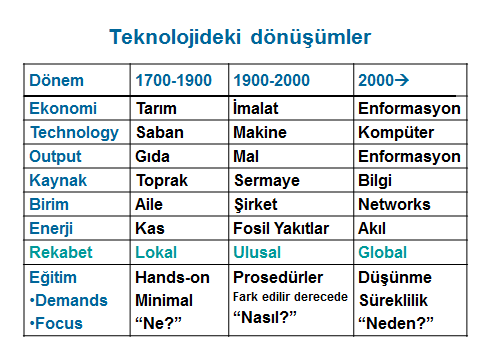 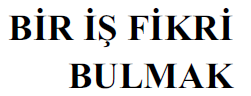 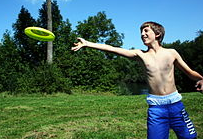 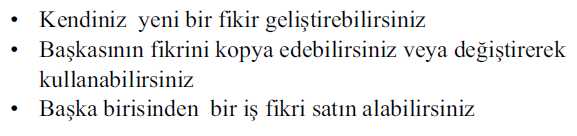 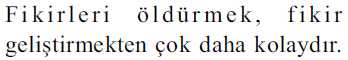 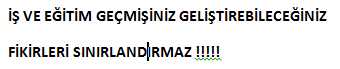 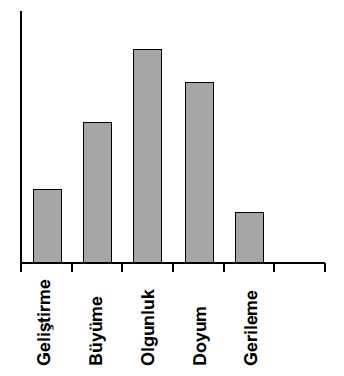 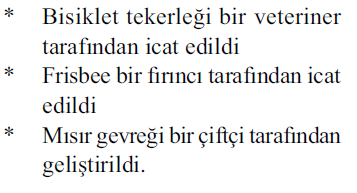 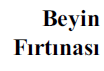 Öncelikle bir grup insanın bir araya gelmesi(4-8 kişi)
Yeni fikir bulmak için bir konu seçiniz,
Her seans için bir zaman belirleyiniz(15 dakika)
Seans sırasında üretilecek fikirleri tutacak birini seçiniz
Hiçbir fikre olumsuz tepki vermeyiniz